sf]le8 !( dxfdf/Lsf sf/0f ePsf] aGbfaGbLsf] ;dodf n}lu+s lje]bdf cfwfl/t lx+;fsf] hf]lvd / /f]syfdsf] cj:yf;j{]If0f
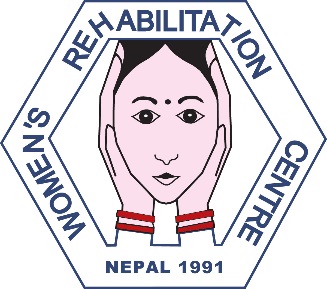 dlxnf k'g:yf{kgf s]Gb| -cf]/]s_
h'g @)@)
cg';Gwfg 6f]nL
O{nfjtL s]=;L, sfo{qmd ;+of]hs
gf/fo0f zdf{ l3ld/], u|fG6 / cg'udg tyf d"Nofs+g Joj:yfks
;latf kf]v/]n, If]qLo sfo{qmd ;+of]hs
;+lhtf ltlD;gf, jl/i7 sfo{qmd ;+of]hs

;xof]u
afa'/fd uf}td, nlId cof{n, n'e/fh Gof}kfg], / ;Dk'0f{ cf]/]s l6d
;d:of syg
sf]le8 !( sf] efO/;n] km}nfPsf] ljZJofkL dxfdf/Ln] ;a} If]q, wd{, hflt lnËsf JolQmnfO{ c;/ kf/]sf] 5 . xfn;Dd o; dxfdfl/n] ;+;f/el/ @!# b]z / If]qx?nfO{ k|efj kf/]sf] 5 . (https://www.worldometers.info/coronavirus/)
 ljutsf k|sf]kx? h:t} o; dxfdf/Ln] klg dlxnf / aflnsfx?df yk hf]lvdtf a9fPsf] 5 . 
 sf]le8 !( sf] ;+qmd0faf6 aRg] Ps dxTjk'0f{ pkfosf ?kdf aGbfaGbLnfO{ lnO{of] t/ o;n]  ulDe/ ;fdflhs / cfly{s k|efj;Fu} dlxnf / aflnsfsf] hLjgdf k|ToIf k|efj kf/]sf] 5 . 
sf]le8 !( sf] ;+qmd0f k'j{ klg, dlxnfsf] dfgj clwsf/ pNn3gsf] k|d'v 36gfsf ?kdf 3/]n' lx+;f /x]s]f lyof] .
o; dxfdf/Lsf] ;dodf, o:tf 36gfx? eO{/xFbf dlxnfsf] ;du| :jf:Yo, of}g tyf k|hgg\ :jf:Yo / dfgl;s :jf:Yodf ax' c;/x? a9]sf] kfO{G5 . 
o; aGbfaGbLsf] @ dlxgfsf] ;dofjwLdf /fli6«o dlxnf cfof]udf ^)$ j6f / cf]/]sdf $^% j6f n}lu+s lje]bdf cfwfl/t lx+;fsf 36gfx? clen]lvs/0f ePsf 5g\ . 
;fdfGo cj:yfdf ;d]t 3/]n' lx+;fsf 36gfx? sd l/kf]l6Ë x'g] ub{5g\ . aGbfaGbLsf] cj:yfdf, kmf]gsf] kx'Frdf gePsf dlxnf tyf aflnsf, ;xof]uL lgsfox?;Dd -k|x/L, ;]jf k|bfos lgsfo_ k'Ug] hl6n cj:yfsf sf/0f l/kf]l6{Ë ug{sf nflu cem c;xh kl/l:ytLsf] l;h{gf ePsf] 5 .
;j{]If0fsf] p2]Zox? M
sf]le8 !( dxfdf/Lsf ;dodf x'g;Sg] n}lu+s lje]bdf cfwfl/t lx+;fsf] cj:yfsf] wf/0ff a'em\g], 
 n}lu+s lje]bdf cfwfl/t lx+;f ;Daf]wgsf nflu :yfkgf ePsf ;xof]uL ;+oGqx?af6 k|jfx eO{/x]s]f ;]jfx?sf] pknAwtf, k|efjsfl/tf, / r'gf}tLx?sf] ljZn]if0f ug{], 
 lx+;f k|efljts]f Gofosf] clwsf/ ;'lglZrt ug{sf nflu ;'emfjx? k]z ug{] .
ljwL
;j{]If0f l8hfO{g M Cross sectional 
 gd'gf ljwL M Convenient sampling
 gd'gf cfsf/ M ##$ -!$( lx+;f k|efljt_ 
cWoog hg;+Vof÷pQ/bftf÷;d'x M u}/;/sf/L If]qdf sfo{/t JolQmx?, ;fd'bfoLs ;+3;+:yfsf JolQmx?, dlxnf÷dfgj clwsf/sdL{x?, lx+;f k|efljt JolQm tyf kl/jf/, ;]jf k|bfos lgsfox? M Ps4f/f;+s6 Joj:yfkg s]Gb|, k|x/L, lhNnf ;/sf/L jlsn, lhNnf af/ Pzf]l;P;g, GofoLs ;ldlt, ;'/Iff cfjf; Joj:yfkg ;ldlt, j8f sfof{no
 tYofs+ ;+sng ljwL M cgnfO{g ;j{]If0f, 6]lnkmf]g cGtjftf{ 
  tYofs+ ;+sng ;dofjwL M %–@) d] @)@)
l;ldttf
lglZrt k|sf/sf ;xefuLx¿df k'Ug sl7gfO{, h:t} cgnfOg ;j]{If0fsf] ;jfndf OG6/g]6 kx'Fr gePsfx¿ .
pQ/bftfn] kmf/fd eg{sf] nflu dfq hjfkm lbg ;Sb5 lsgls cgnfOg ;j]{If0fsf] dfdnfdf cg';Gwfgstf{ k|ToIf pQ/bftf;Fu ;lDdlnt 5}g . cyf{t bf]xf]/f] ;+jfbsf] cefj .
 pQ/bftfdf ;d'xut k"jf{u|xsf] / kmf]g cGtjftf{df cg';Gwfgstf{sf] JolQmut k"jf{u|xsf] ;+efjgf x'g ;Sg] .
glthfx?
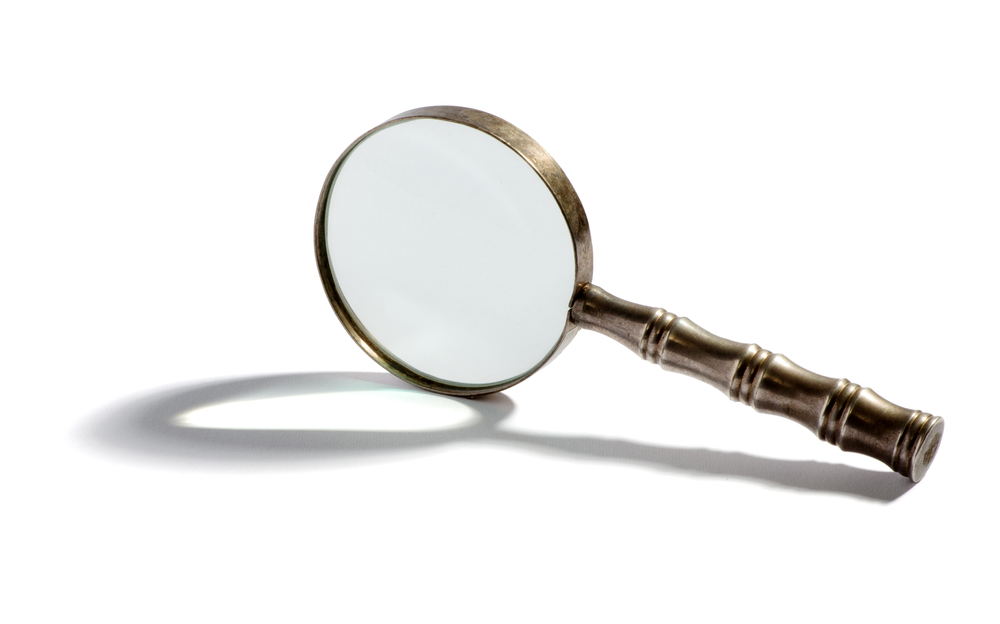 pQ/bftfx?sf] ;fdflhs hg;f+lVosLo hfgsf/L  (;+Vof M ##$)
#= pd]/
!= hfltotf
@= lnË
xfn a;f]af; ul//x]sf] lhNnf (;+Vof M ##$)
[Speaker Notes: 29 out 77 districts
7 state covered.]
%= ;xefuLsf] k|sf/ (;+Vof M ##$)
;/sf/L ;]jf, :yfgLo ;/sf/  -;+Vof M %# )
u}/;/sf/L ;]jf -;+Vof M %& )
&= k|efljtsf] j}jflxs l:ytL (;+Vof M !$()
^= k|efljtsf] ;+nUgtf (;+Vof M !$()
ljifoj:t';Fu ;DaGwLt glthfx?
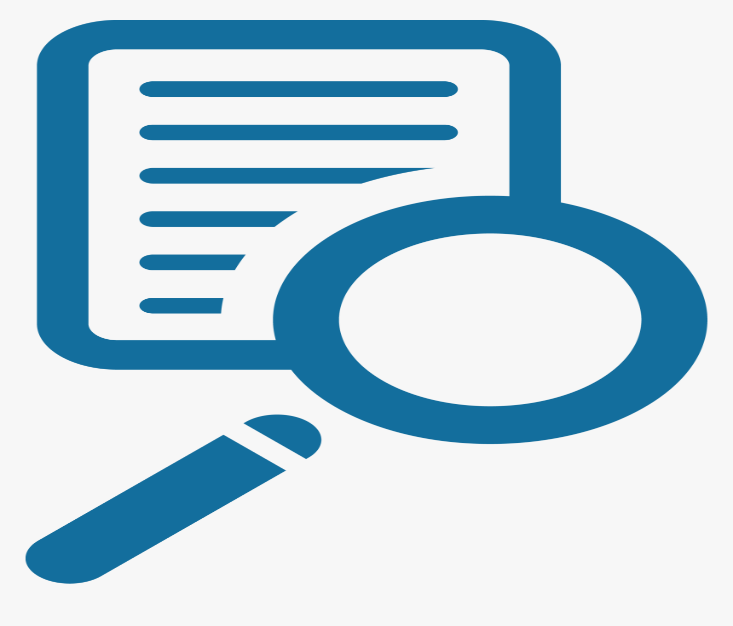 != aGbfaGbLsf] ;dodf n}lu+s lje]bdf cfwfl/t lx+;f x'g ;Sg] ;Defjgf (;+Vof M ##$)
22%
56%
22%
@= aGbfaGbLsf] ;dodf x'g ;Sg] lx+;fsf k|sf/x? (;+Vof M ##$)
@=! 3/]n' lx+;f -ax'pQ/_
lg/Gt/
@= of}ghGo lx+;f -ax'pQ/_
lg/Gt/
@=# xTof÷xTofsf] k|of;÷cfTdxTof÷ljB'tLo ck/fw -ax'pQ/_
#= k|efljtn] lx+;fsf] af/]df klxnf s;nfO{ atfpg] ub{5g\ < -ax'pQ/_
[Speaker Notes: Organization refers directly providing service....]
$= lx+;f k|efljtnfO{ lx+;f lj?4 ph'/L ug{sf nflu slQsf] ;xh cj:yf 5 < (;+Vof M ##$)
%= ph'/L ug{sf nflu r'gf}tLx? (;+Vof M ##$)
23%
27%
20%
30%
^= s] eof] eg] k|efljtnfO{ ph'/L ug{ ;xh x'G5 < (;+Vof M ##$)
k|ltzt
&= n}lu+s lje]bdf cfwfl/t lx+;f /f]syfdsf nflu ;/sf/n] u/]sf] k|of;x?k|ltsf]] ;Gt'li6sf] :t/ (;+Vof M ##$)
18
km/s ;/f]sf/jfnfx?sf] ;Gt'li6sf] :t/
19
*= c;Gt'li6sf sf/0fx? -;+Vof M #)%, ax'pQ/_
20
(= n}lu+s lje]bdf cfwfl/t lx+;f;DaGwL ;]jfx?sf]pknAwtf (;+Vof M ##$)
21
!)= lgoldt ;]jfx? k|bfg ug{ g;Sg'sf] d'Vo cj/f]wx? (;+Vof M ##$, ax'pQ/)
22
lgisif{
w]/}h;f] pQ/bftfn] -%^k|lzt_ n] aGbfaGbLsf] ;dodf n}lu+s lje]bdf cfwfl/t lx+;f x'g] ;Defjgf pRr x'g] atfPsf 5g\ .  
 aGbfaGbLsf] ;dodf dlxnf tyf aflnsfdfly ljleGg k|sf/sf lx+;f M &% k|ltztn] 3/]n' lx+;f h:tf] zfl//Ls lx+;f, uflnunf}h, $^ k|ltztn] anfTsf/, #^ k|ltztn] of}g b'Jo{jxf/, ## k|ltztn] anfTsf/sf] k|of;, $( k|ltztn] cfTdxTof x'g ;Sg] atfPsf 5g\ . 
 ;j{]If0fn] k|efljtx?sf nflu aGbfaGbLsf] ;dodf ph'/L ug{ c;xh x'g] atfPsf 5g\ . ^$=@ k|ltztn] 3/af6 lg:sg ;Sg] cj:yf gePsf sf/0f, $@=@ k|ltztn] 3/af6 ph'/L ug{ c;xh x'g], atfPsf 5g\ . Ps ltxfO{ pQ/bftfnfO{ 3/af6} s;/L ph'/L ug{ ;lsG5 eGg] hfgsf/Lsf] cefj /x]sf] 5 . 
 s]jn # k|lzt k|efljtx? ;/sf/n] n}lu+s lje]bdf cfwfl/t lx+;f lj?4 u/]sf k|of;x?k|lt Psbd} ;Gt'i6 ePsf] kfO{of] . 
 dlxnf dfgj clwsf/ /Ifs, ;'/lIft cfjf; Joj:yfkg ;ldltsf ;b:o, ;fd'bfoLs ;+3;+:yfsf JolQmx? ;/sf/n] n}lu+s lje]bdf cfwfl/t lx+;f lj?4 u/]sf] k|of;x?k|lt Psbd} ;Gt'i6 gePsf] kfO{of] .
 !@ k|ltztn] n}lu+s lje]bdf cfwfl/t lx+;f k|efljtsf nflu /x]sf ;]jfx? pknAw ePsf] atfPsf 5g\ eg] #& k|ltztn] ;]jfx? k|bfg ul/Psf] 5 t/ pQm ;]jfx? lgoldt gePsf] atfPsf 5g\ . 
 %&=% k|ltztn] s'g} klg k'j{ tof/Lsf] sdLsf sf/0f /  %&=@ k|ltztn] JolQmut ;'/Iff ;fdfu|Lx?sf] pknAw gePsf sf/0f ;]jfx? cj?4 /x]s]f atfPsf 5g\ . To:t}ul/ $*=% k|ltztn] o:tf] cj:yfdf s;/L sfd ug{] eGg] k|fljlws l;k / 1fgsf] sdLsf sf/0f ;]jf cj?4 ePsf] x'g ;Sg] atfPsf 5g\ .
23
;'emfjx?
s'g} klg dxfdfl/ jf ljkbsf] ;dodf dlxnf tyf aflnsf dfly x'g ;Sg] lx+;fsf] hf]lvd dfkg u/L k|efjsf/L ;Daf]wgsf] nflu ;+oGq / k'j{ tof/L ug'{kg{] . 
n}+lus lje]bsf 36gfx?nfO{ s'g} klg ljkb jf hf]lvdsf] ;dodf cTofjZos ;]jf leq /fVg'kg{] . 
dxfdf/L jf ljklQsf ;dodf x'g ;Sg] lx+;fnfO{ Wofgdf /flv, ;d'bfo:tdf  lx+;f lj?4 / ph'/L ug{] ;+oGqsf] af/]df ;dfj]lz hgr]tgfd"ns sfo{qmd ;~rfng ug'{kg{] . 
lx+;f lj?4 tTsfn ph'/L lbg], @$ 306fleq g} k|ltlqmof lbg], cfjZos ;xof]u tyf  ;Dk|]if0f ug{] (Referral)  Joj:yf ;lxtsf] x6nfO{g ;]jfsf] Joj:yf ug'{kg{] . 
;a} :yfgLo txdf GofoLs ;ldltsf] Gofo ;Dkfbgsf] sfo{nfO{ ;'/lIft 9+un] ;'rf? ug'{kg{] .
k|efljt s]lGb|t / k|efljtd}qL ;]jfx?sf] ;jnLs/0f ug'{kg{] / ljklQ, dxdf/Lsf ;dodf klg ;]jfx? lg/Gt/ ?kdf k|bfg ug{sf nflu cfjZos ;fdfu|Lx?sf] pknAwtf x'g'kg{] .
24
;'emfjx?
n}lu+s lje]bdf cfwfl/t lx+;f ;Daf]wgsf nflu ;/sf/L ;+oGqx? / k"jfwf{/x?sf] ;'b[9Ls/0f ul/, yk lhDd]jf/, ;+j]bglzn / ;dfj]zL agfpg'kg{] . 
 dgf];fdflhs ;d:ofsf] ;Daf]wgsf nflu k|To]s :yfgLo txdf dgf]k/fdz{s]Gb|÷dgf]k/fdz{bftfsf] Joj:yf ug'{kg{] . 
;a} :yfgLo txdf n}lu+s ;dfgtf gLlt tof/ ul/ nfu' ug'{kg{] . ;fy} ;+3, k|b]z / :yfgLo txdf ePsf sfo{x?sf] ;ldIff ug{ / l;sfO{sf cfwf/df cfufdL jif{sf] sfo{qmd to ug{sf nflu cg'udg tyf d"Nofs+g ;+oGqsf] ljsf; ug'{kg{] . 
 k|To]s :yfgLo txdf lz3| k|ltlqmof sfo{sf nflu tflndk|fKt /  l;ko'Qm hgzlQm tof/ ug'{kg{] .
25
wGojfb
26